Traumatismes de l’abdomen  ouverts
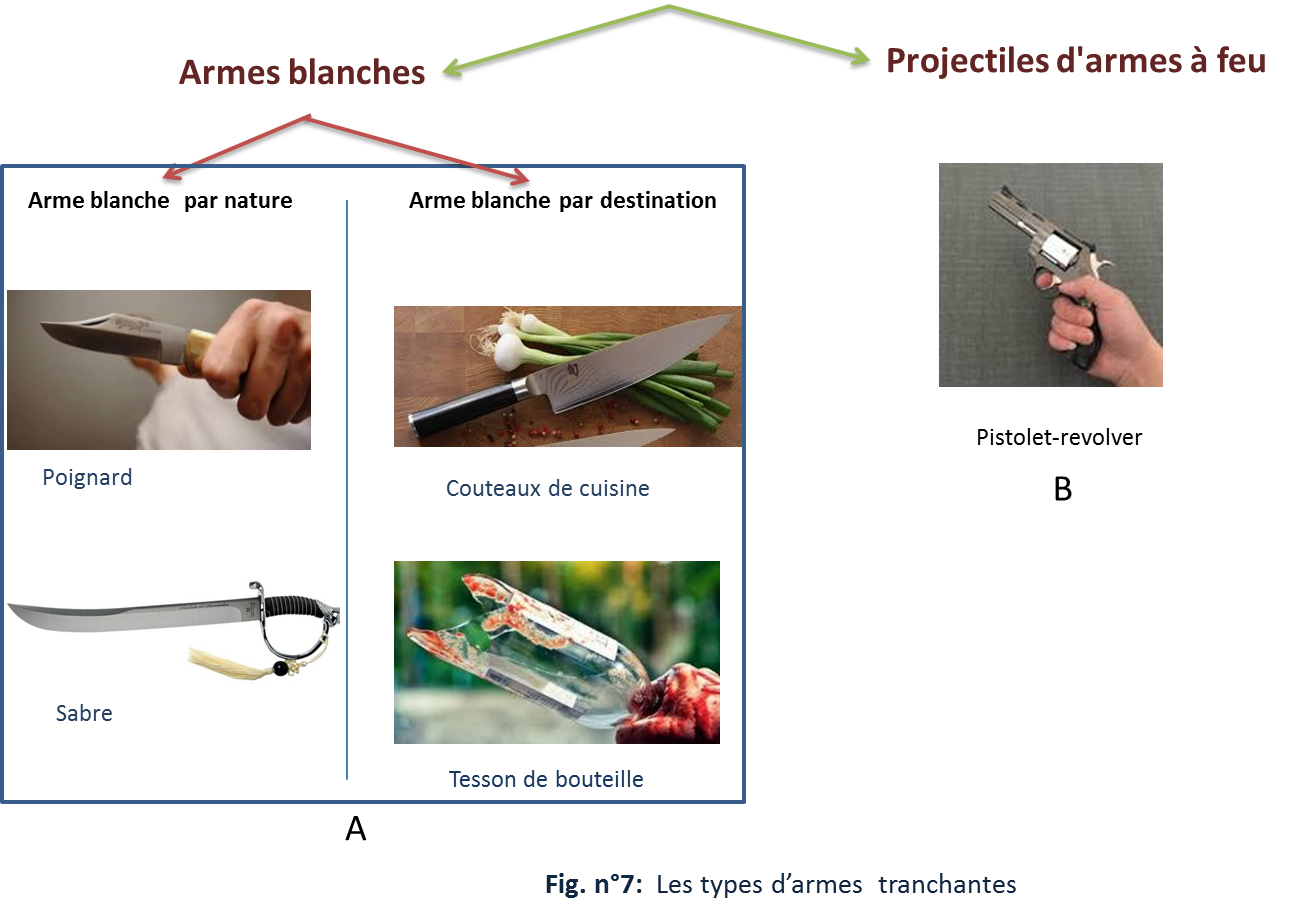 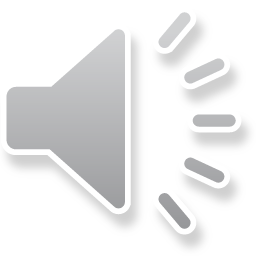 [Speaker Notes: Les traumatismes abdominaux  ouverts:
Causes: deux causes principales sont  impliquées: 
Armes blanches
Une arme blanche correspond par définition à une arme  constituée par une lame tranchante ou pointue.  
Donc, tout objet pointu ou tranchant quelle que soit sa matière peut être considéré comme une arme blanche, qu’il s’agisse d’arme par nature (sabre, poignard...)ou par destination: un objet dont la fonction première n’est pas d’être une arme mais qui est  destiné à être utilisé comme tel dans certaines situations (comme un ustensile de cuisine: couteaux, un tesson de bouteille...)
 Les  traumatismes de l’abdomen ouverts par arme blanche surviennent principalement au décours d'une agression physique ou d'une tentative de suicide.

Projectiles d'armes à feu
Une arme à feu est une arme visant à projeter un corps (un projectile) pour atteindre une cible  grâce  à une déflagration ( une combustion  d'un composé chimique explosif d’où  elle  tire  son nom du feu). 
Dans ce cours,  les traumatismes de l’abdomen  par arme à feu sont exclut ( leurs mécanismes  lésionnels et leur prise en charge sont spécifiques)]
III.  Mécanismes lésionnels1. Traumatismes fermés  de l’abdomen
Mécanisme statique
Choc direct  
La force
Mécanisme dynamique  
Choc indirect 
La vitesse
Décélération
Compression
 Écrasement
Lésions  disséminées
Lésions  de contact
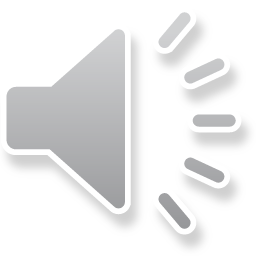 [Speaker Notes: Comment ces circonstances peuvent engendrer des lésions traumatiques  de l’abdomen ? Les mécanismes lésionnels sont:  
1. Pour  les traumatismes de l’abdomen fermés 
Trois mécanismes sont à l’origine des lésions traumatiques, seuls ou associés :
 un mécanisme statique ou choc direct:  
Les lésions  par choc direct résultent du contact direct d'un objet contondant avec l’abdomen.  
La zone de contact est dite « point d'impact »
Lésions traumatiques  consécutives à un choc direct sont dites « Lésions  de contact »: 
des lésions pariétales en regard du point d'impact. 
des lésions des organes sous-jacents ( si le point d’impact siège au niveau de l’hypochondre droit, seul les organes de cette région  sera lésés) par:
une compression des organes  entrainant une hyperpression brutale à leur intérieur
un écrasement des organes profonds contre la colonne vertébrale

Un mécanisme dynamique ou un choc indirect: 
 par la décélération brutale
Il s’agit d’un arrêt brutal du corps humain en mouvement  lors des accidents de la voie publique à grande vitesse (véhicule > 64 km/h, vélo > 8 km/h, Moto > 35 km/h) ou des chutes d’une hauteur  de plus de 6 mètres. 
Les organes deviennent mobiles et ils  subissent une  désinsertion (Rupture du point d'attache entre l’organe et son pédicule vasculaire)   de leurs pédicules vasculaires ( pour les organes pleins) et de leur méso ( pour les organes creux: mésentère et mésocôlon) . 
Lésions traumatiques  consécutives à une décélération sont dites « Lésions  disséminées » autrement dit elles peuvent se situer à tout endroit dans l’abdomen.
Il n’y a pas de point d’impact et les lésions pariétales sont souvent absentes.  

 Les deux mécanismes sont  souvent combinés  dans les accidents de la voie public et les chutes d’une hauteur.]